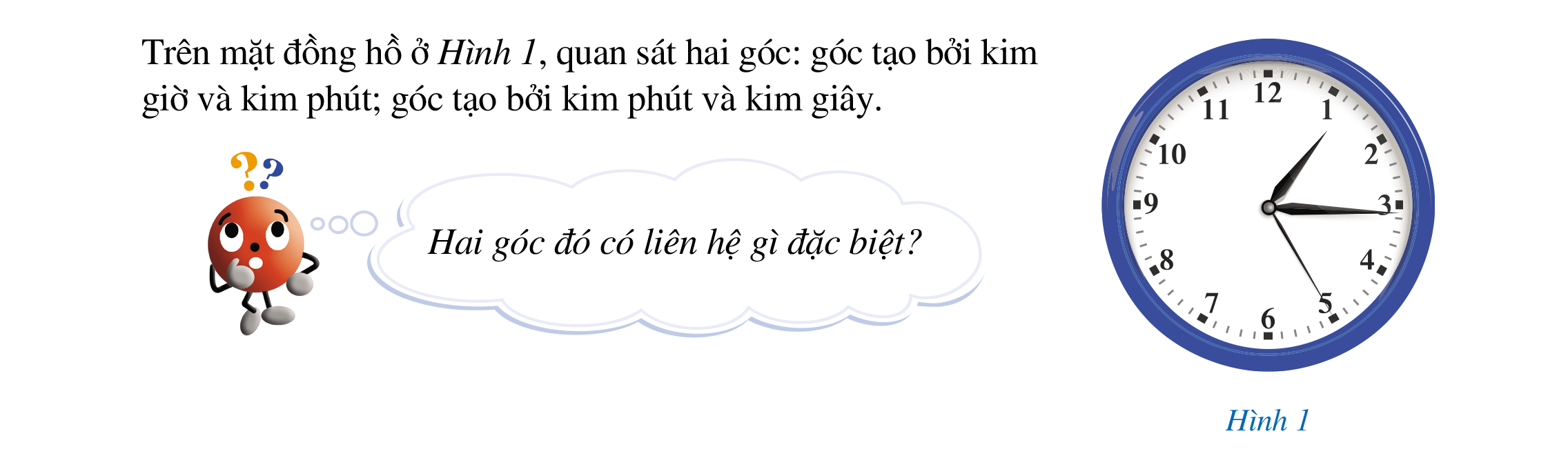 z
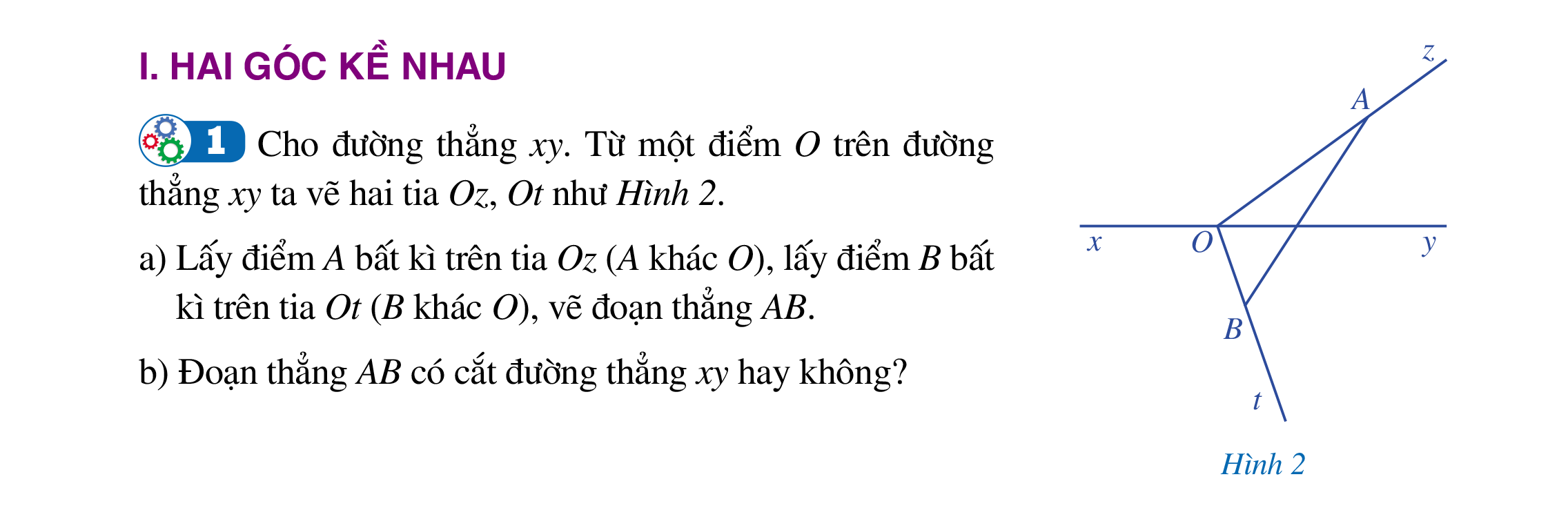 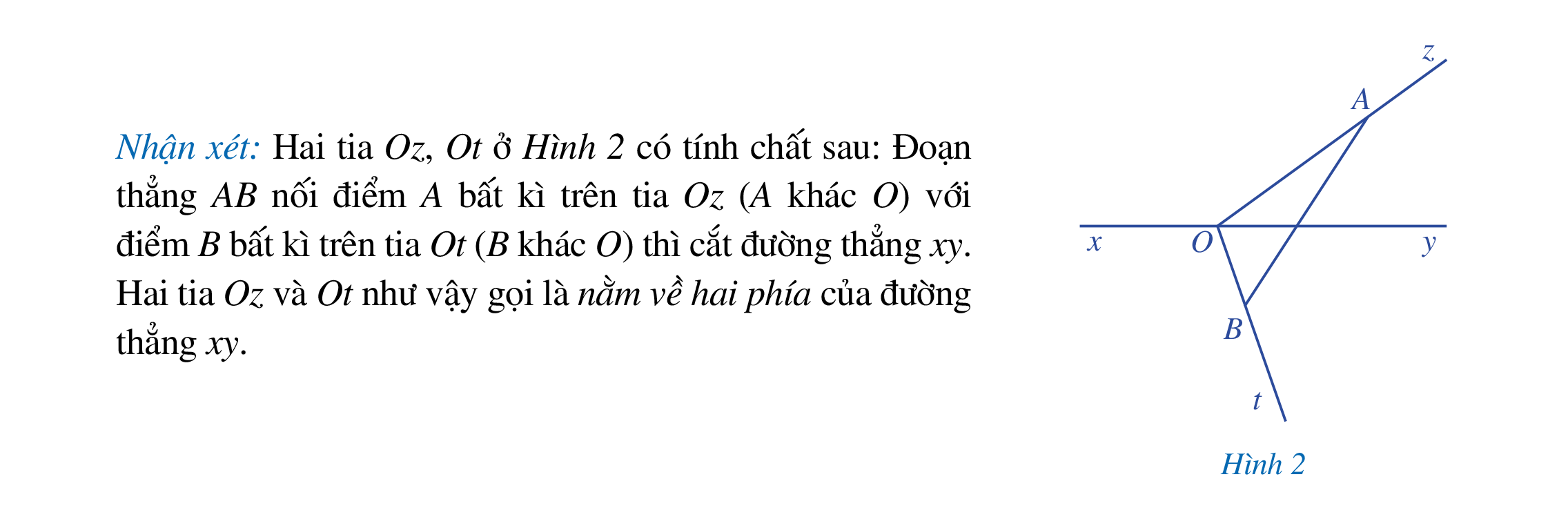 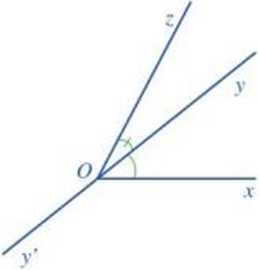 HĐ 2:Quan sát hai góc xOy và zOy ở hình 3a) Nêu đỉnh chung và canh chung của hai góc xOy và zOyb) Vẽ tia đối Oy’ của tia Oyc) Hai tia Ox và Oz  có nằm về 2 phía của đường thẳng yy’ hay không?
Hình 3
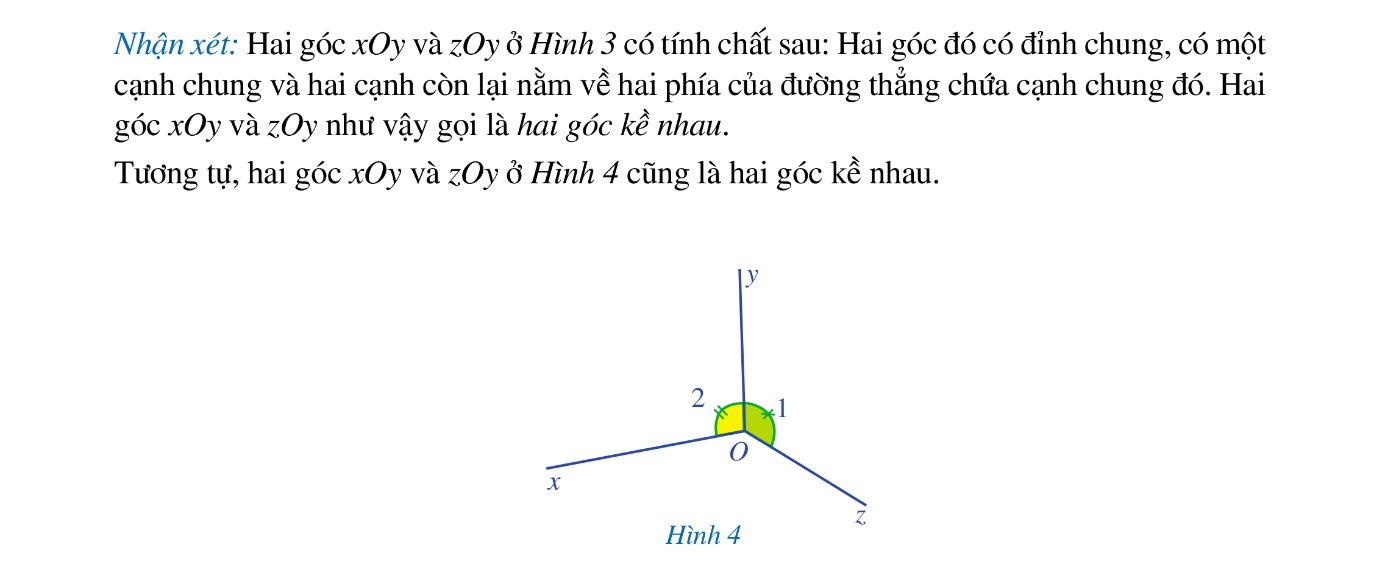 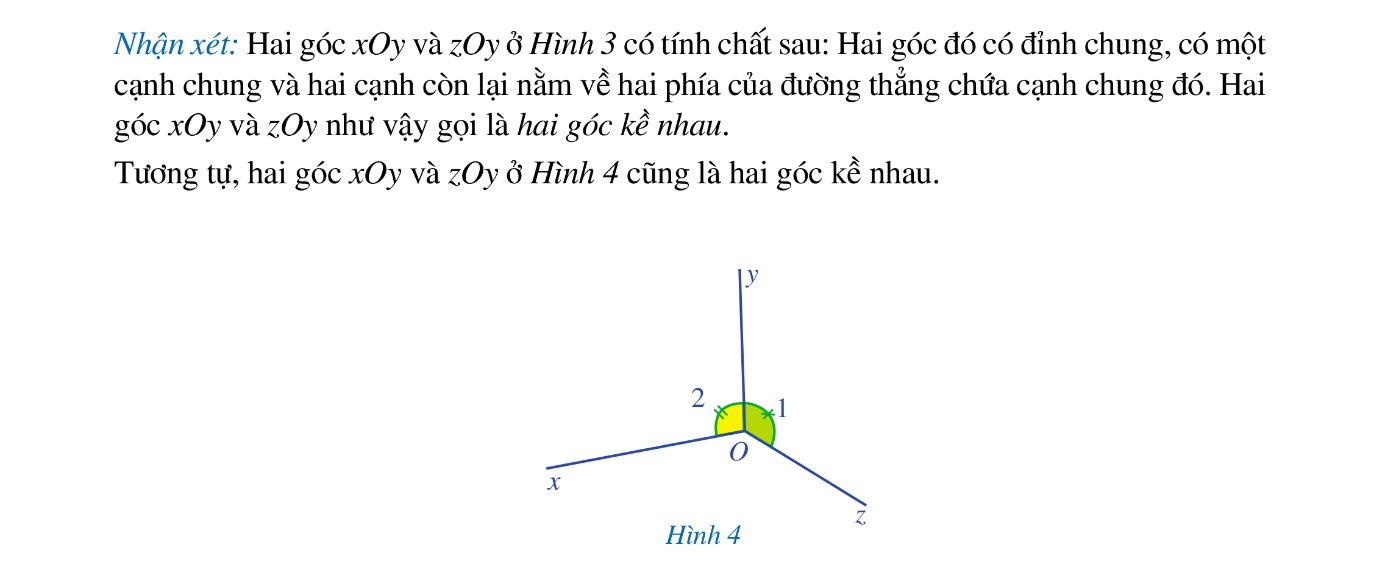 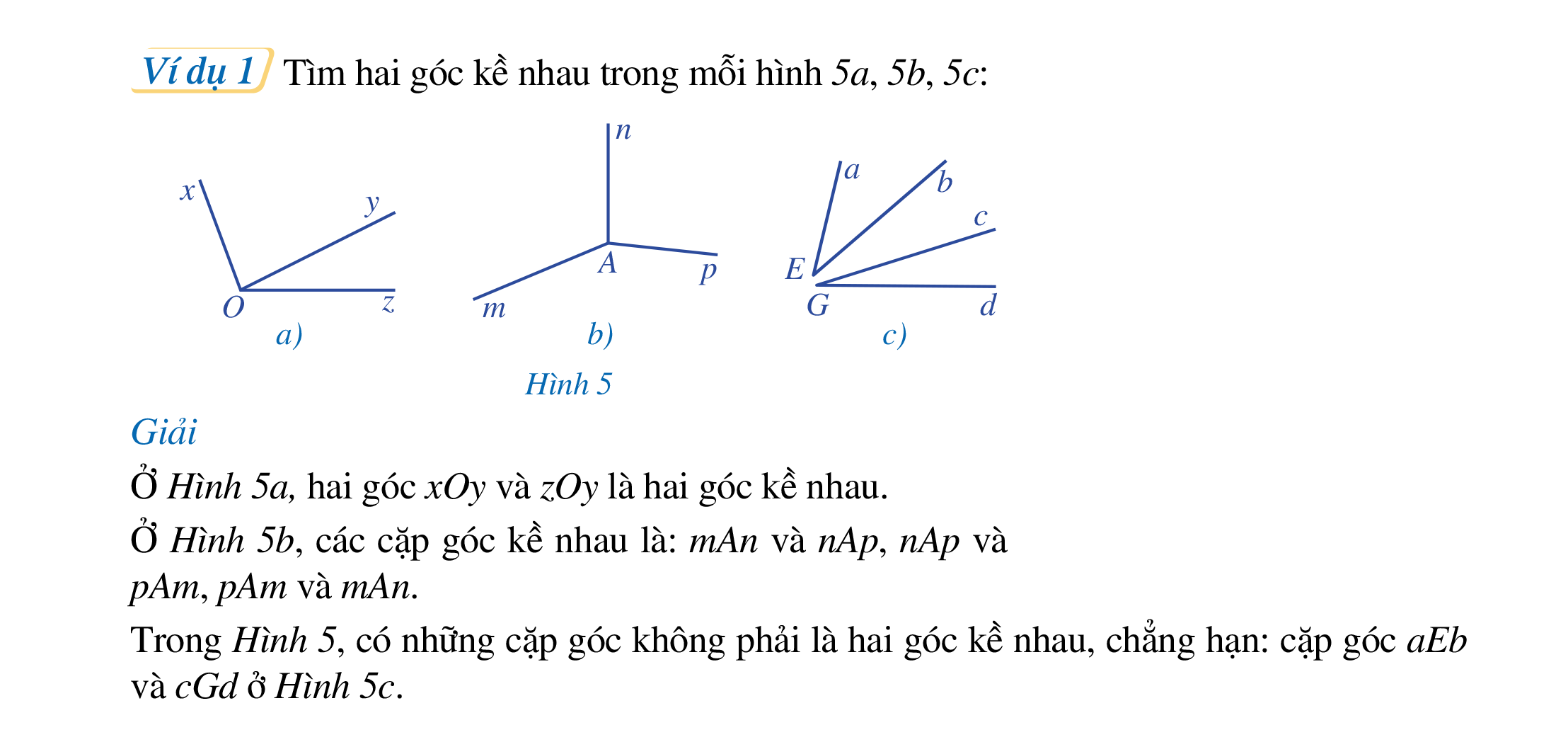 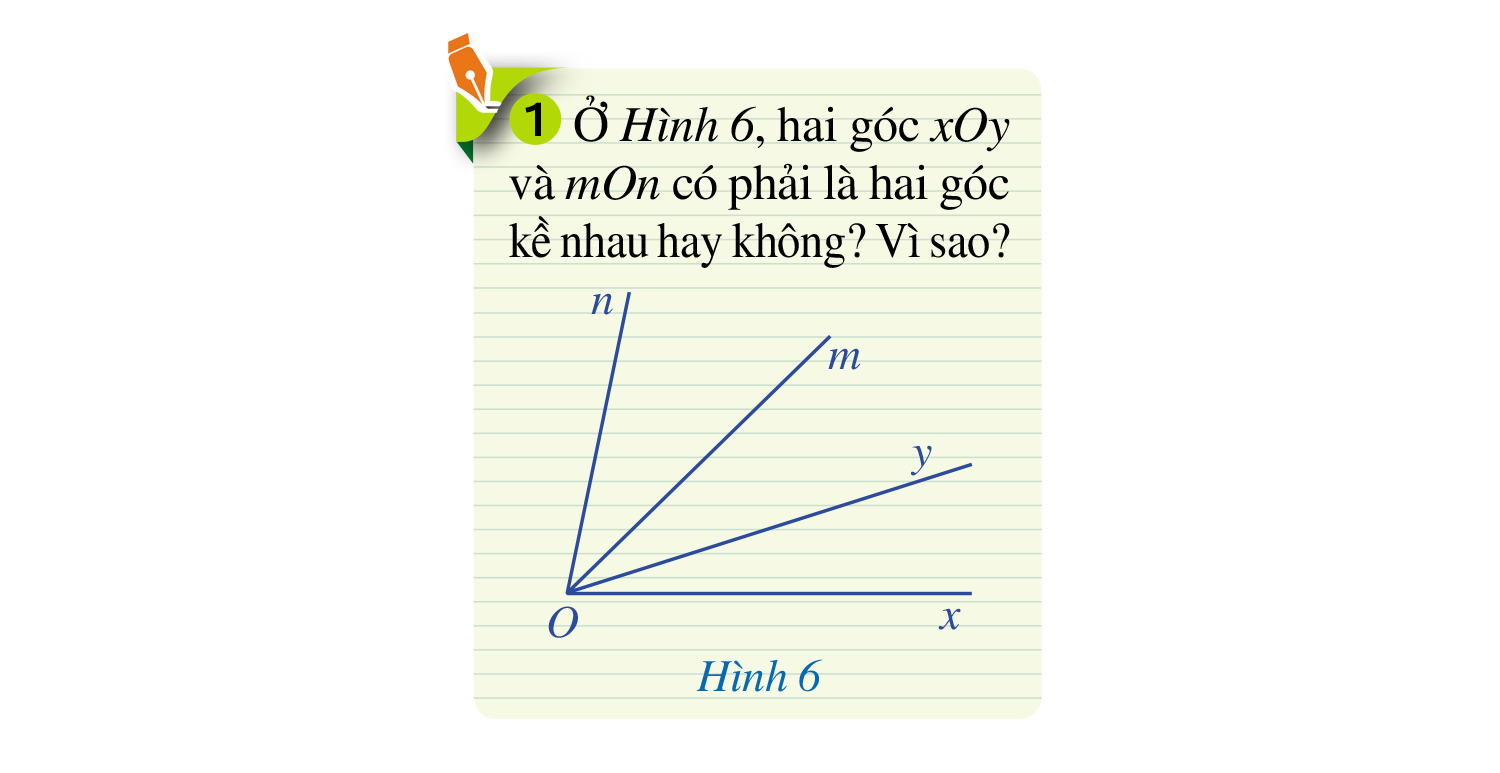 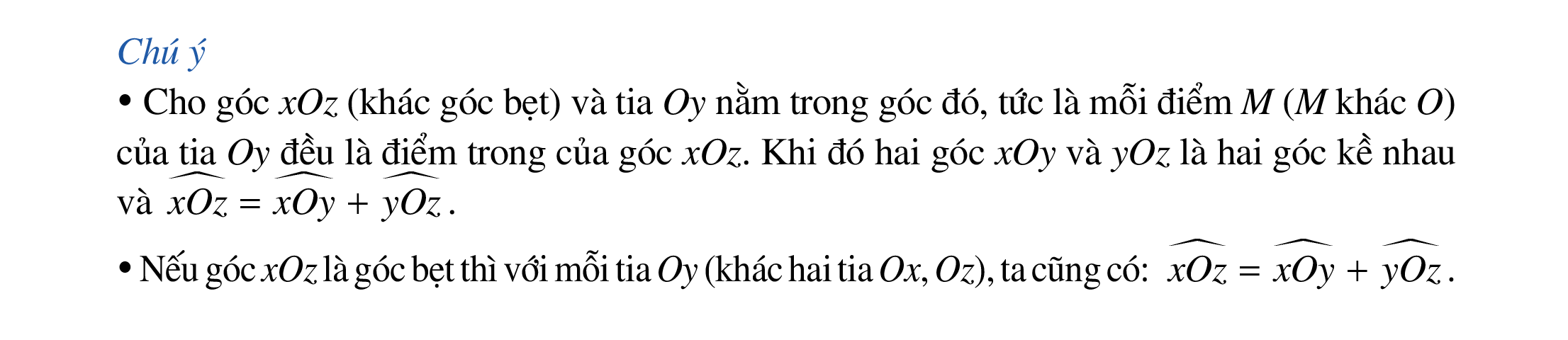 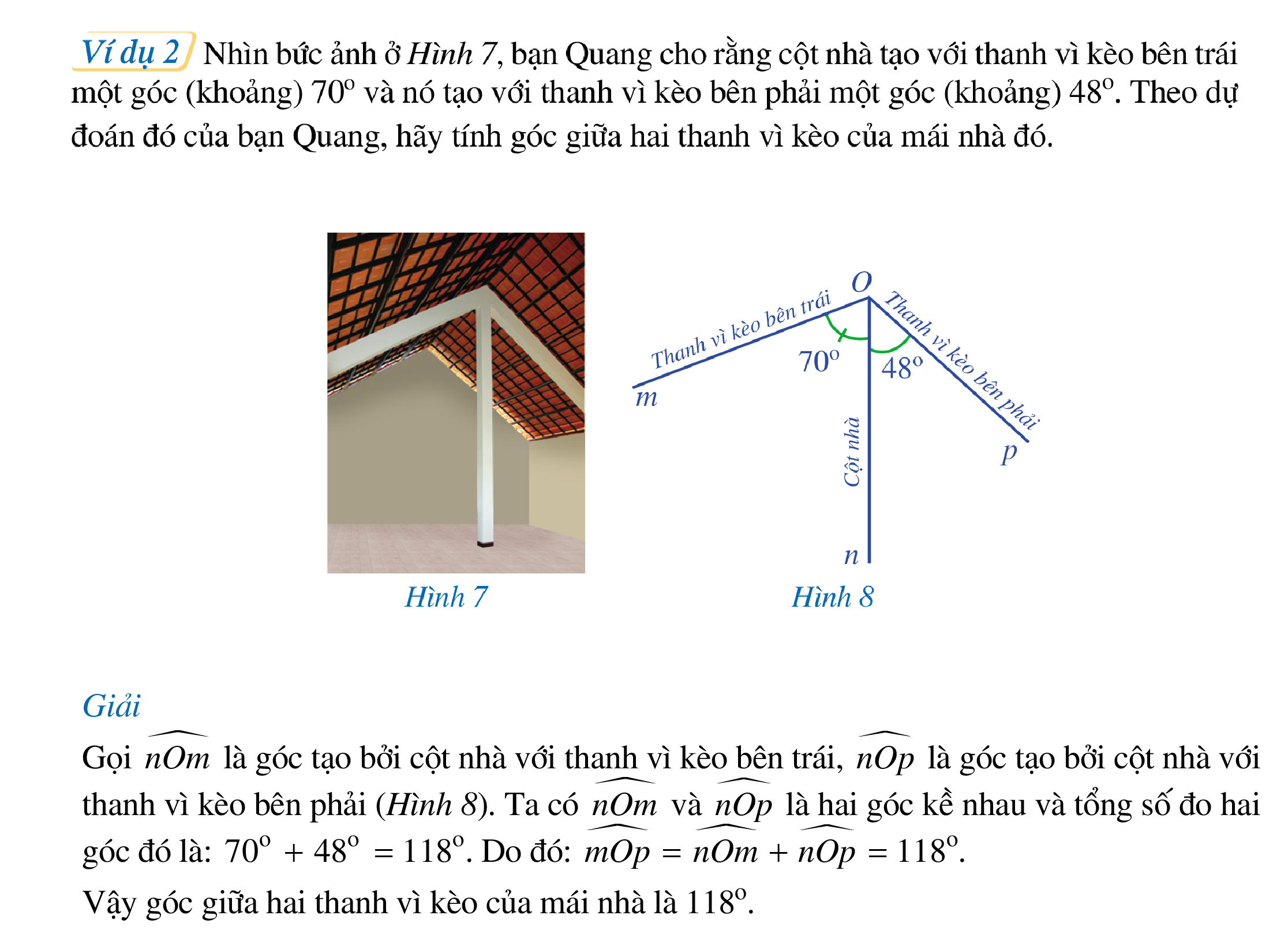 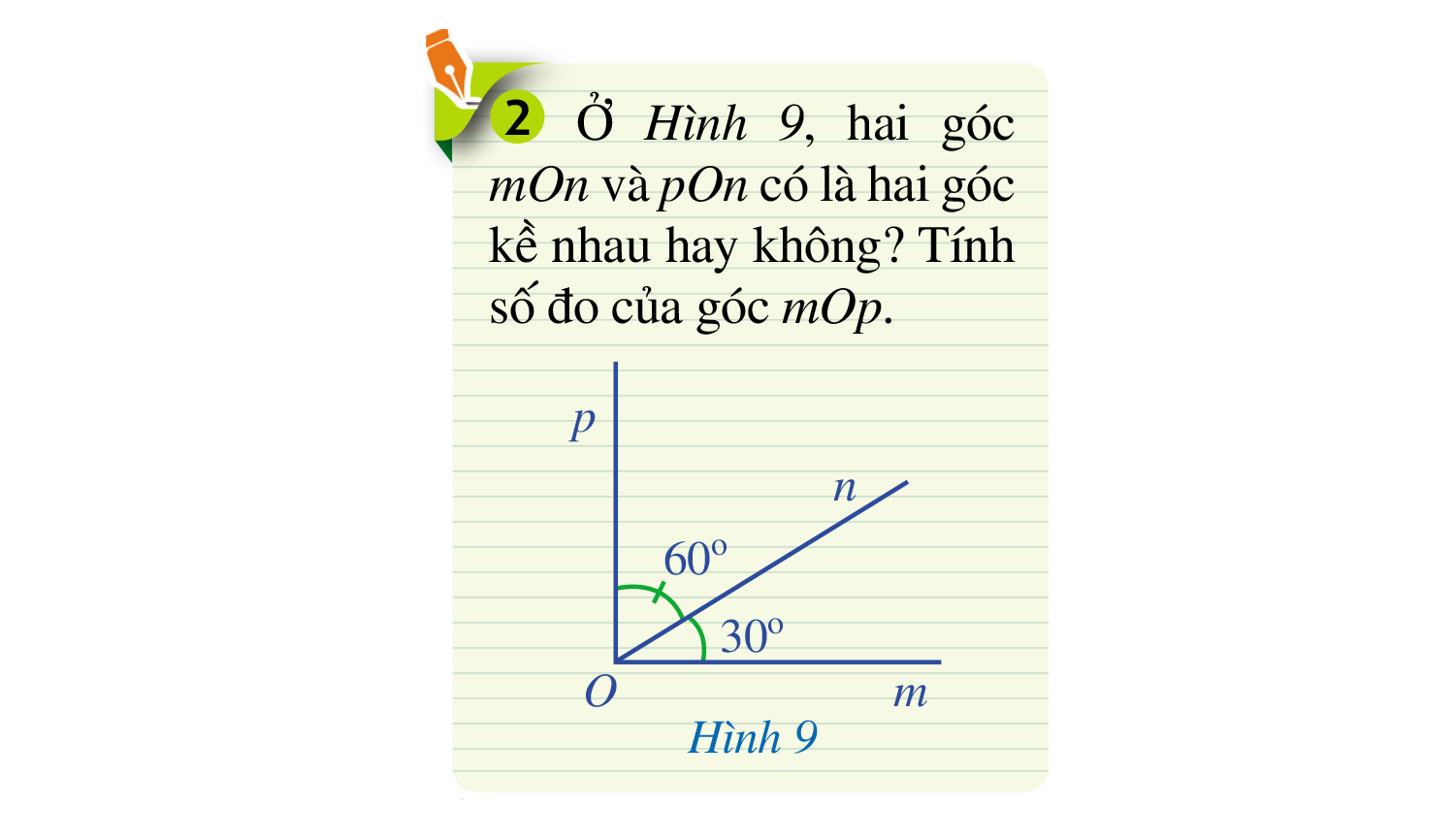 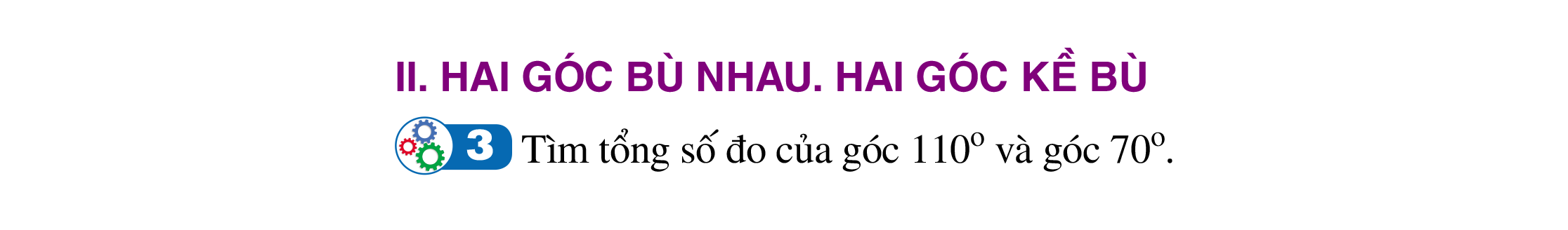 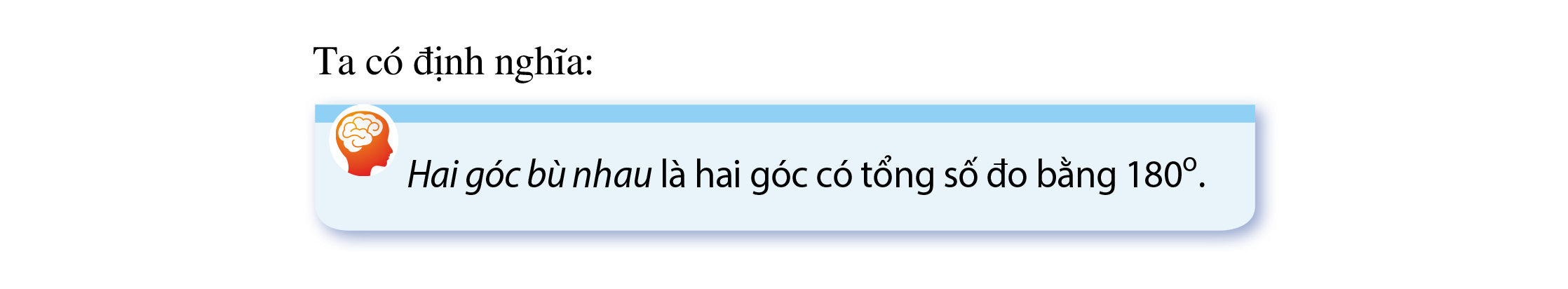 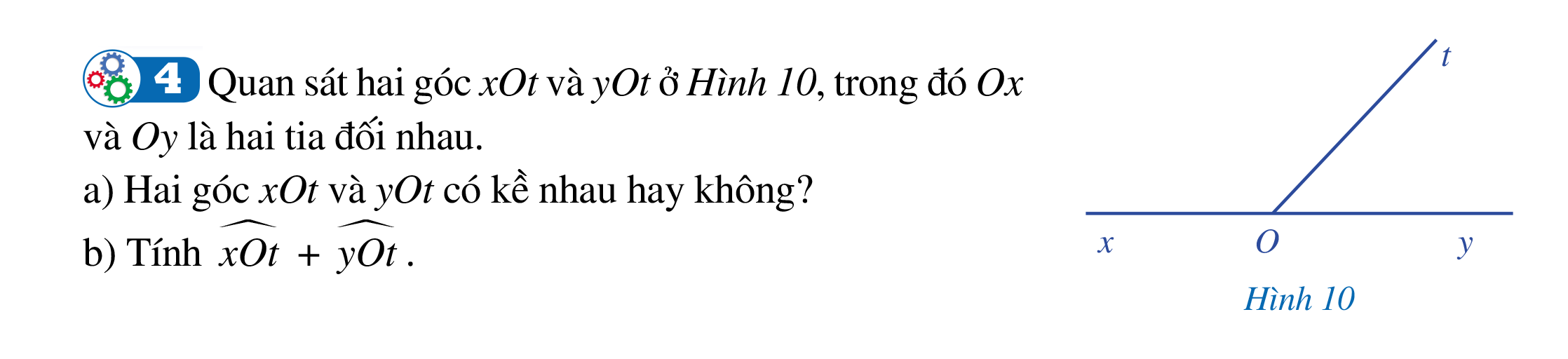 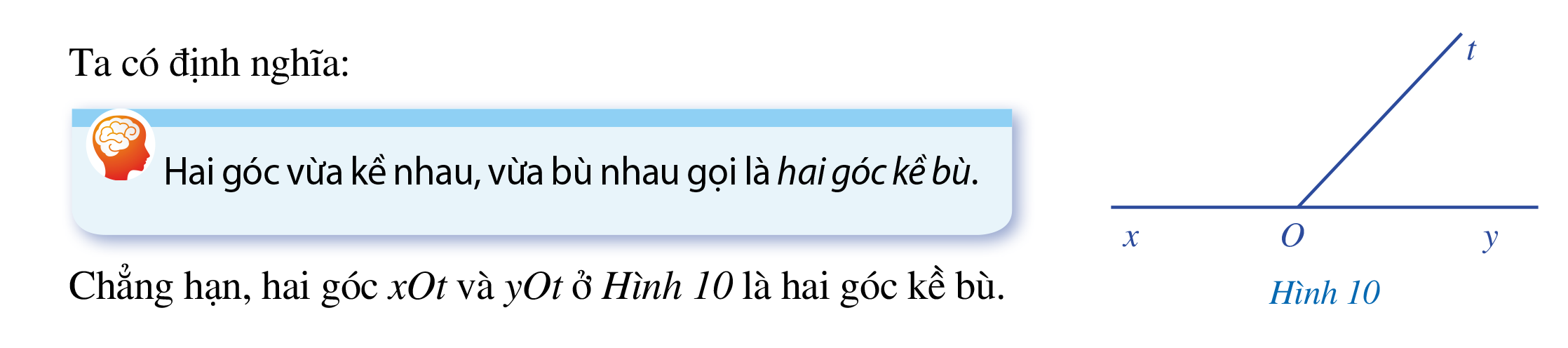 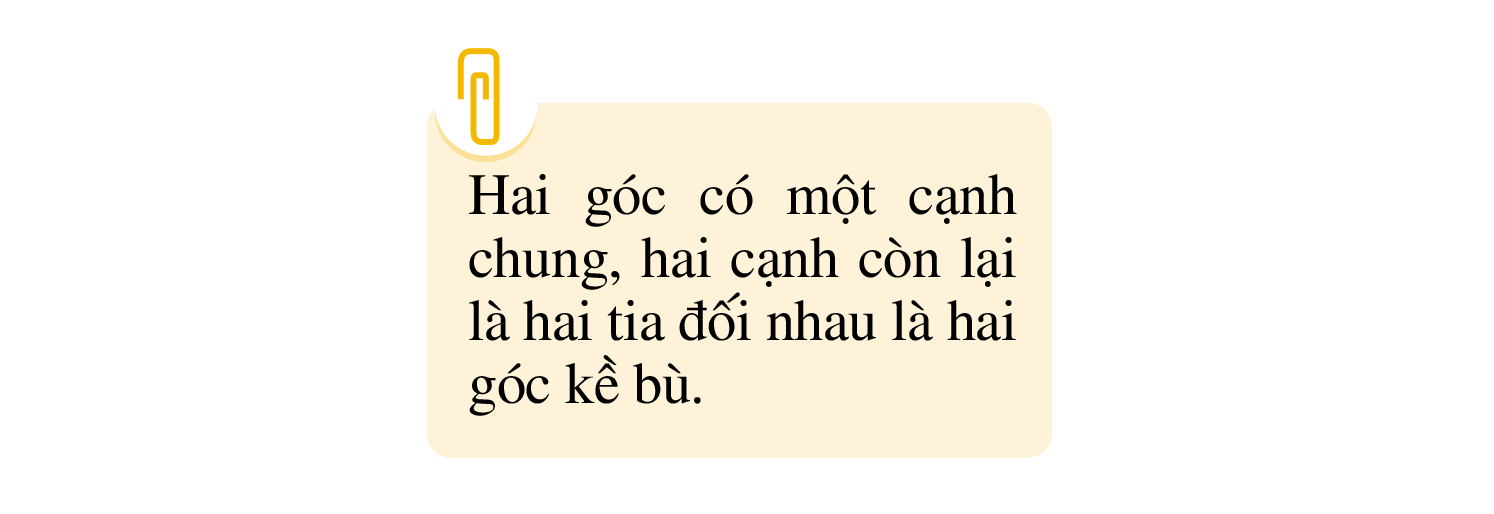 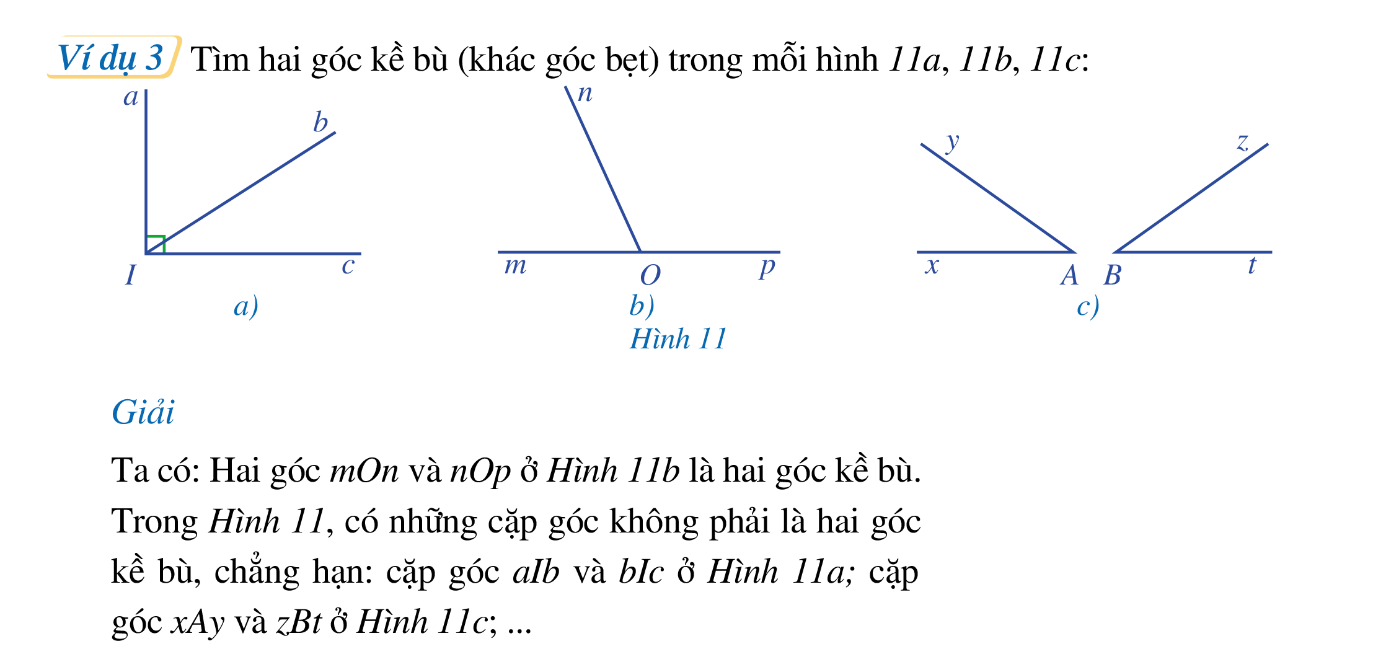 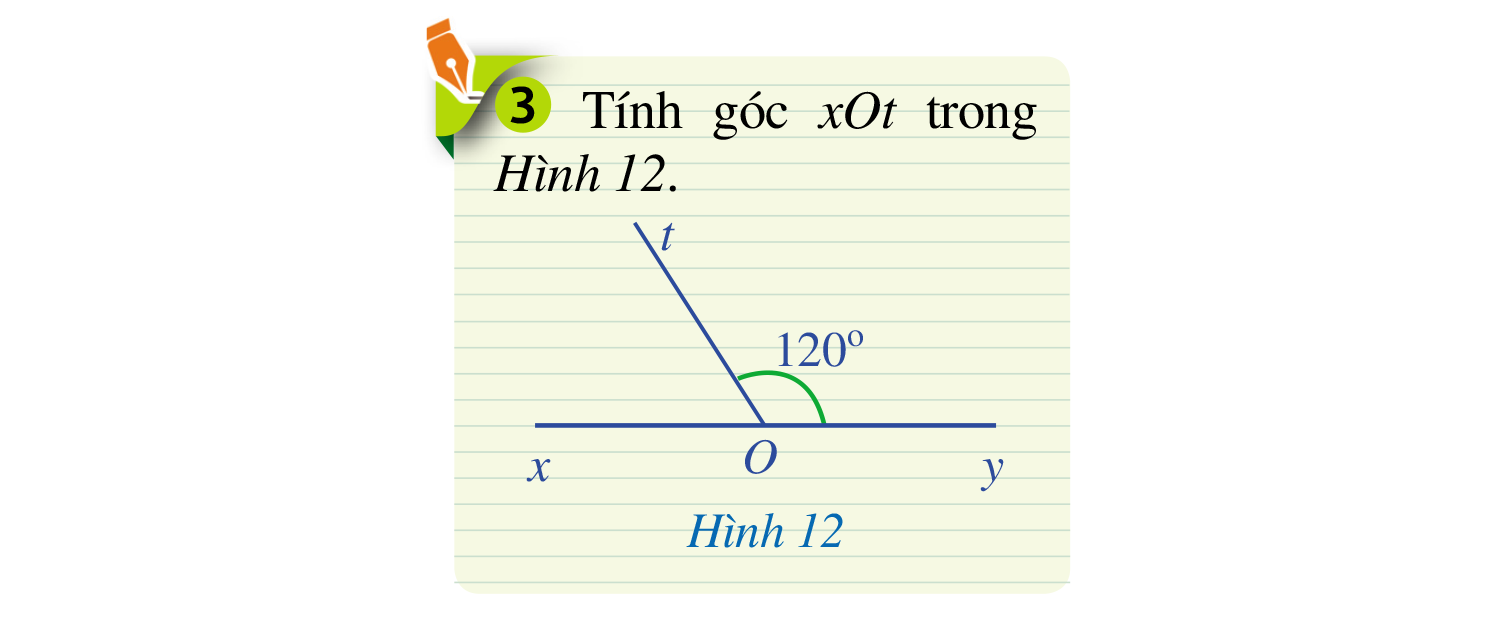 *Hướng dẫn về nhà:                 -Xem lại các bài đã chữa                 - Làm bài tập 1/94 sgk                 -Đọc trước mục III.